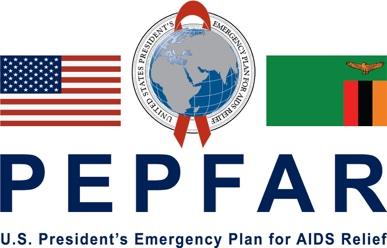 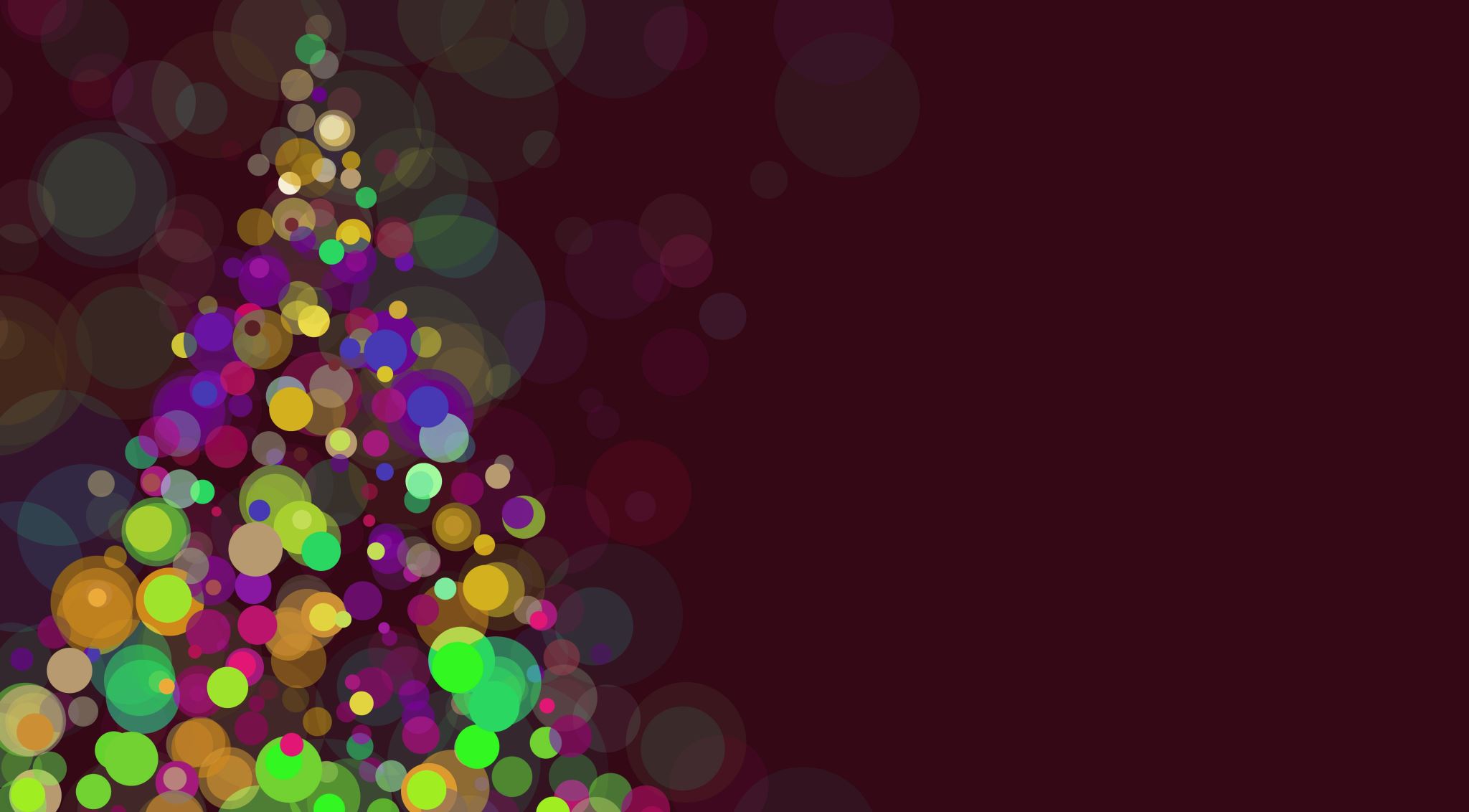 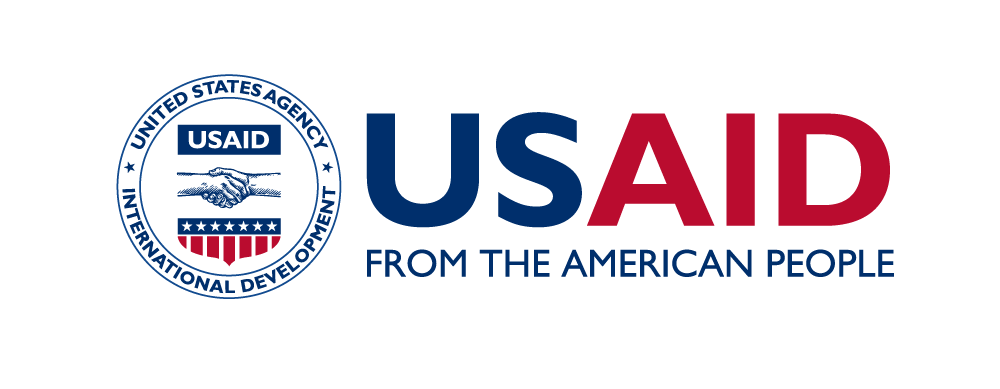 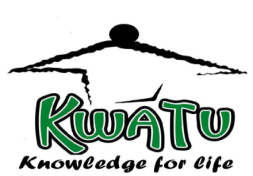 2024 NATIONAL ANNUAL PROSECUTORS’ CONFERENCE
Presenter Dr Mwansa Kaunda Jonathan
(I do not have any Conflict of Interest)
USAID Stop GBV Now Project
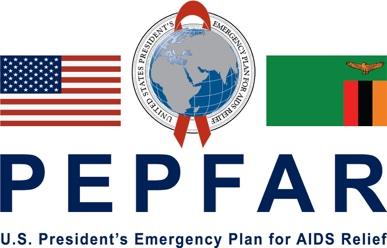 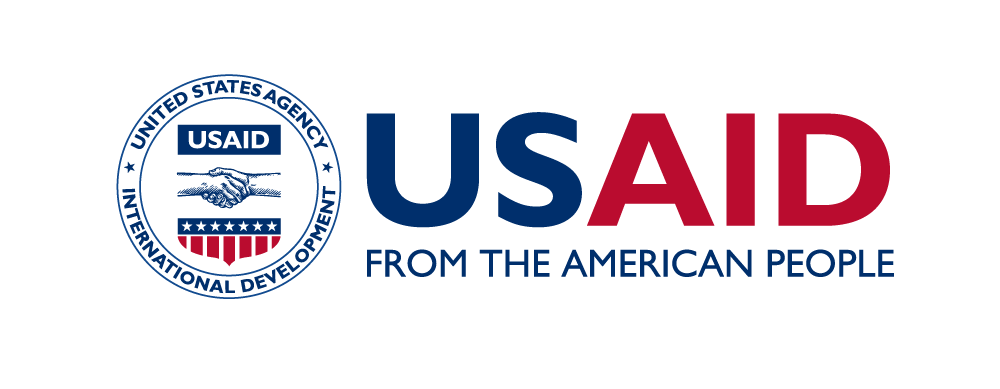 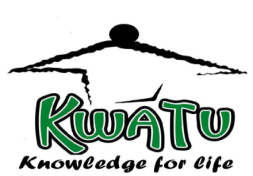 Outline
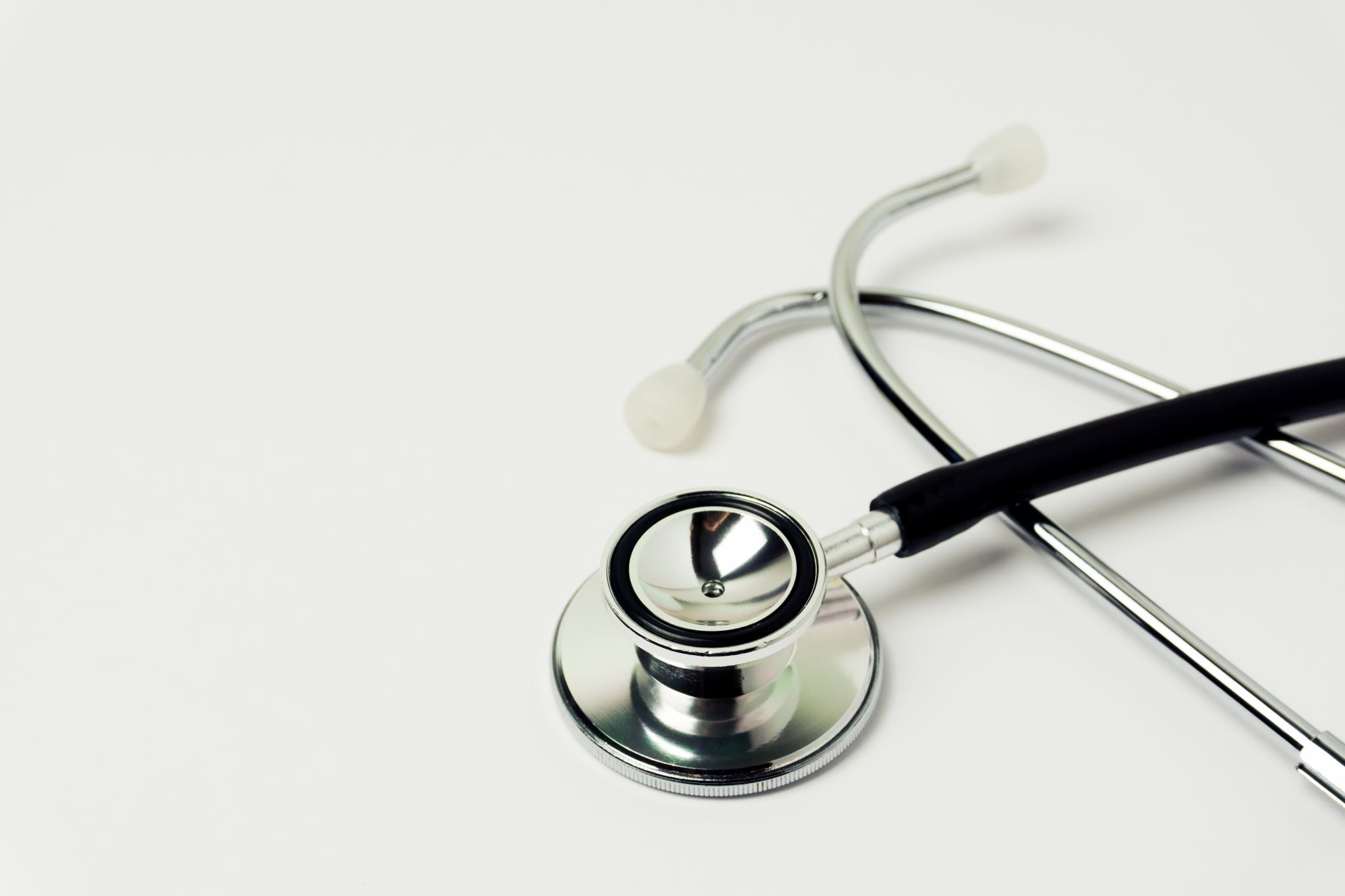 Introduction
Medical Evaluation
Medical History
Medical Examination
Forensic Examination
Police Medical Report ZP  Form 32
5.7%
47%
GBV
Harmful  norms
Stigma and discrimination
Discrepancy Statutory/cultural laws
Punitive laws for KPs
Lack of coordination
Inadequate One Stop Centres (OSC)
14% Sexual 
38 % Physical
39% Child Marriage
Introduction
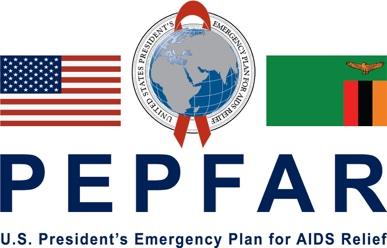 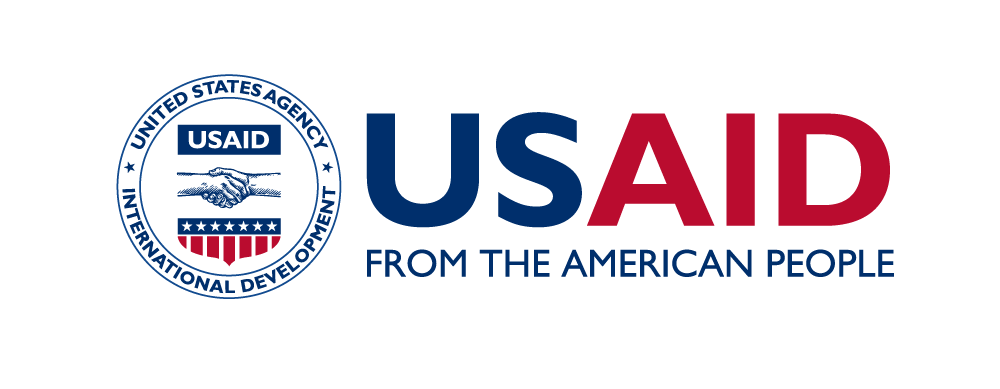 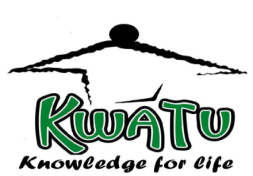 Evaluation
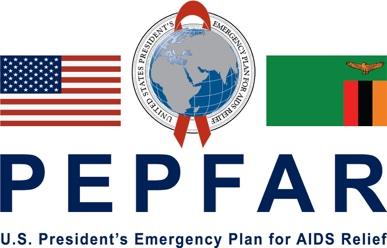 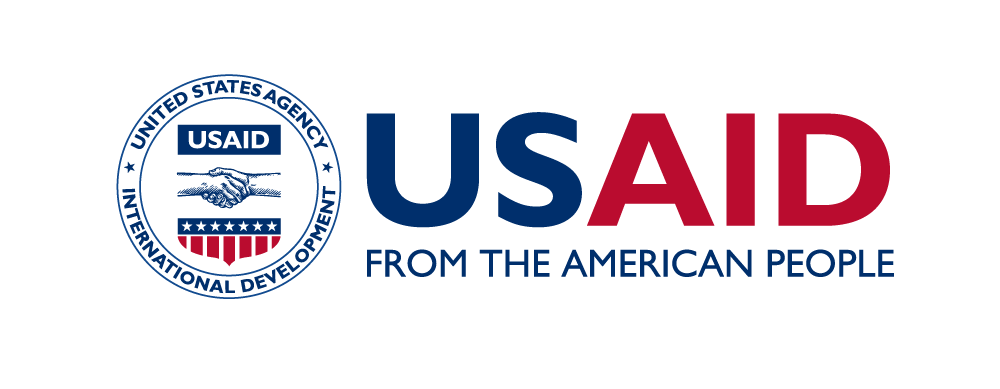 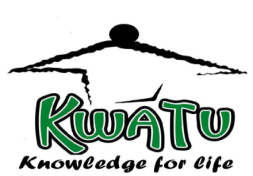 Complete Medical Examination Includes
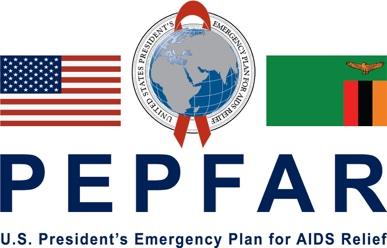 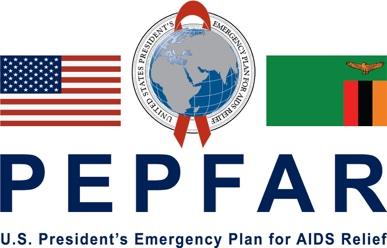 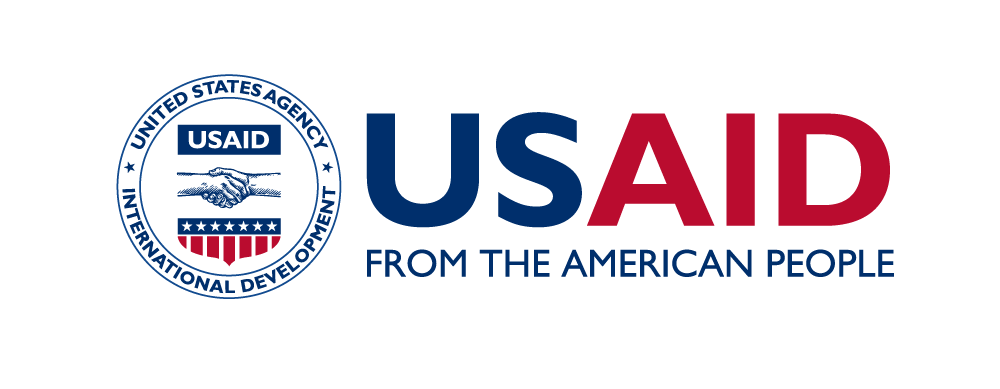 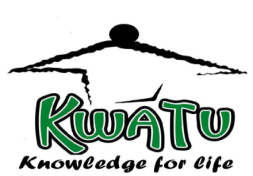 Medical History
9/17/24
6
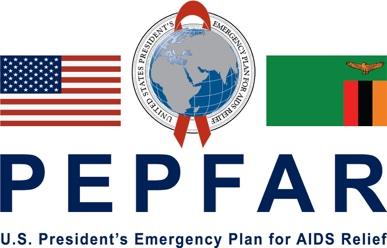 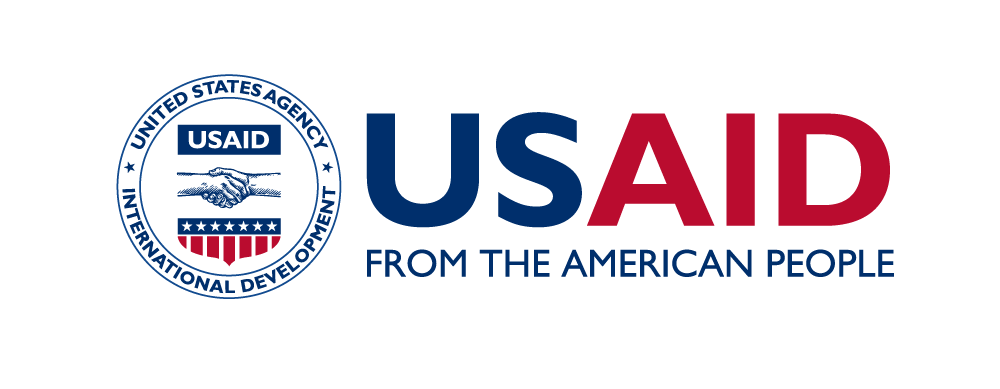 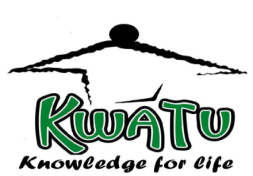 Medical Examination
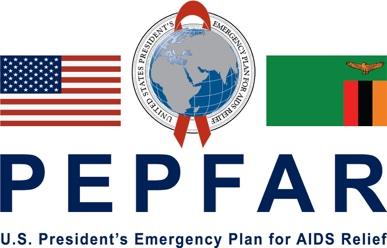 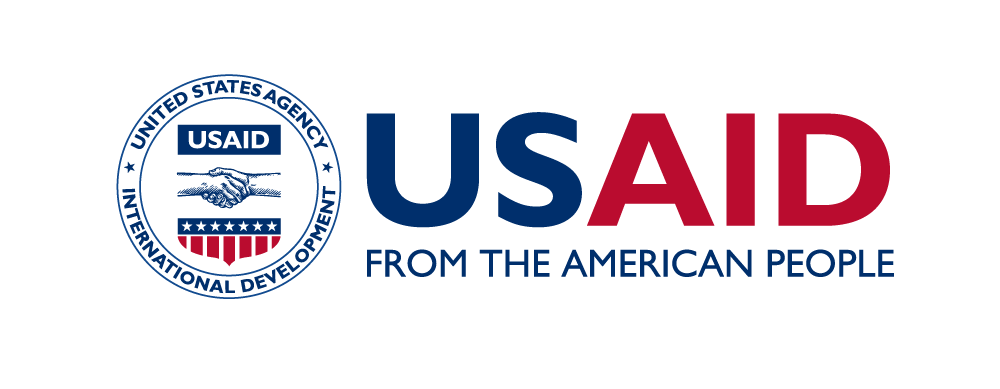 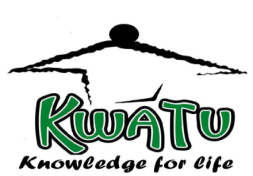 Timing of examination
9/17/24
8
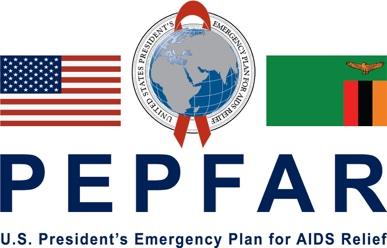 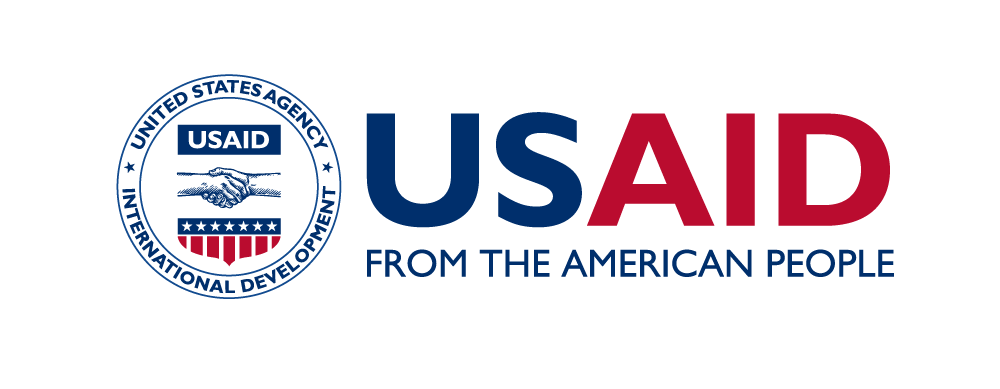 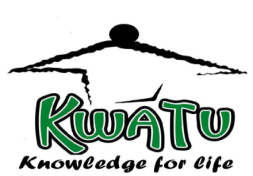 Forensic goal:
Provide an independent reconstruction of the events in question that is:
Accurate
Objective
Scientifically sound
Evidence-based
DNA is the gold standard
Contact
Identity
Forensic Examination
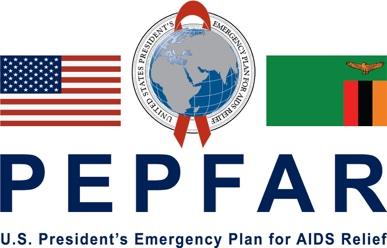 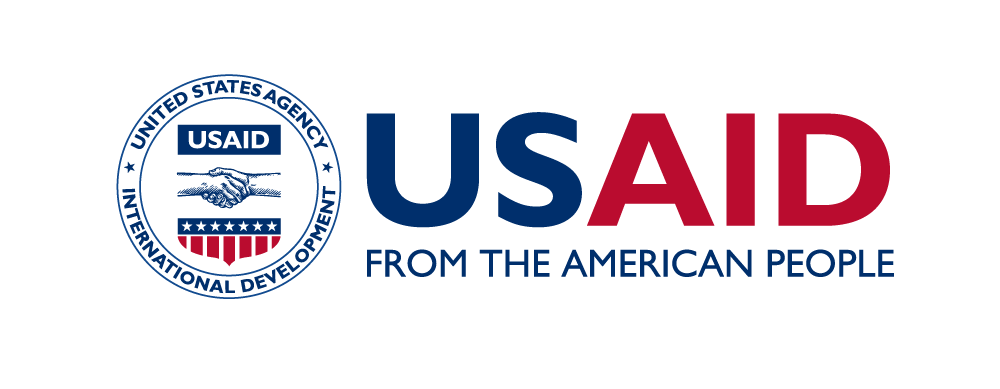 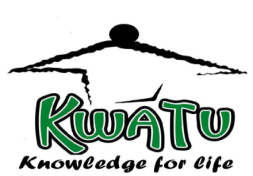 ⁠Available Forensic technology  to prevent/respond to GBV in Zambia:
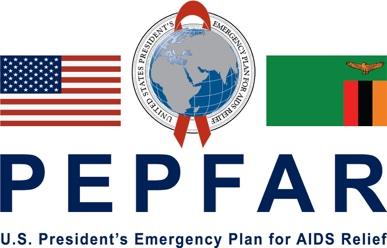 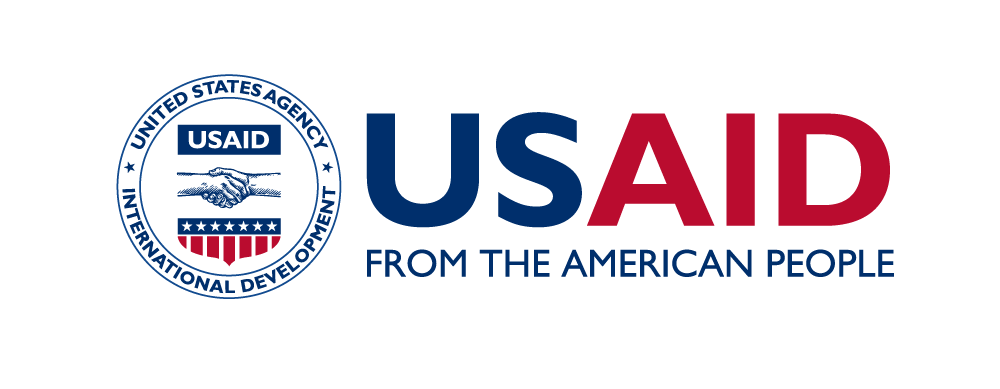 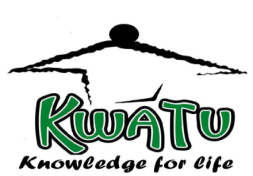 Successes /failures
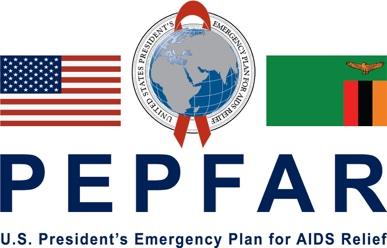 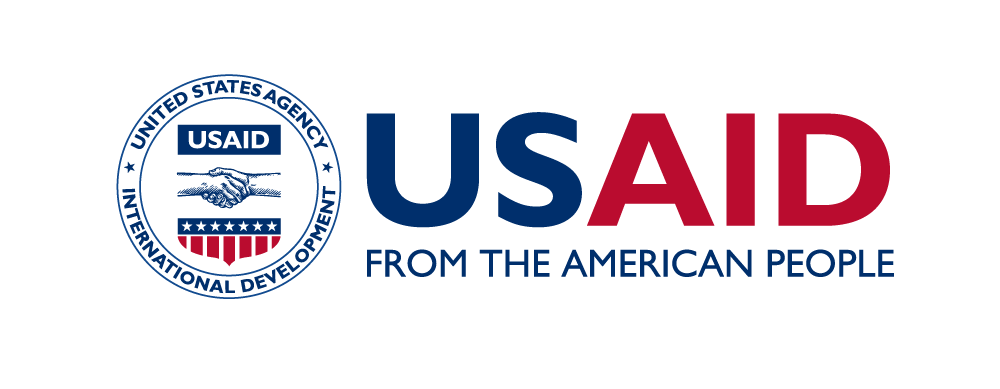 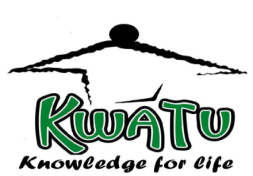 Challenges
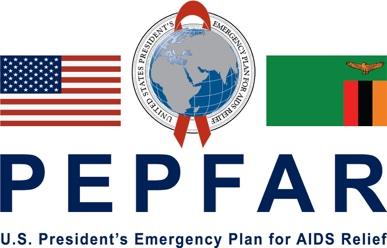 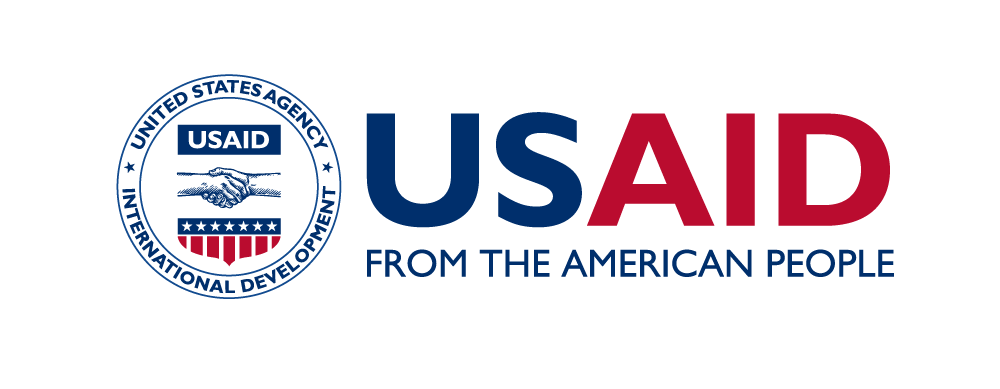 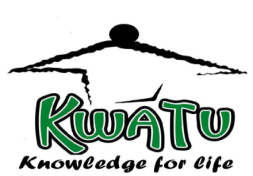 Recommendations for more effective use of Forensic Evidence
Increased accessibility to Forensic facilities for most GBC’s especially from areas outside of Lusaka 
Establish a centralized forensic DNA Population database.
Enhanced public awareness and education on forensic evidence and improve on resource allocation to enable rapid response to GBV crime scenes to prevent tempering or scene deterioration.
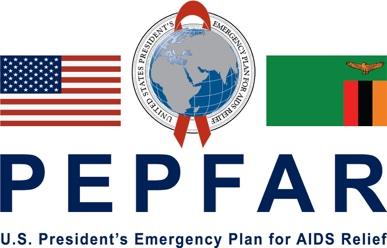 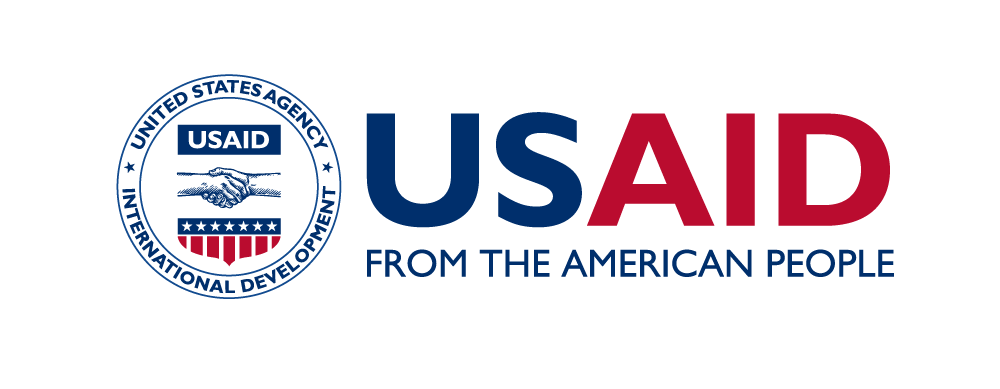 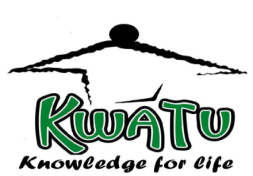 Police Medical Report Form ZP 32
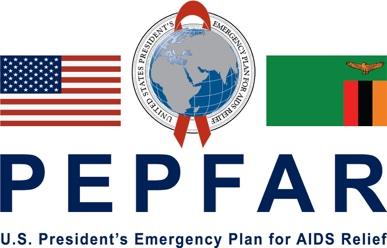 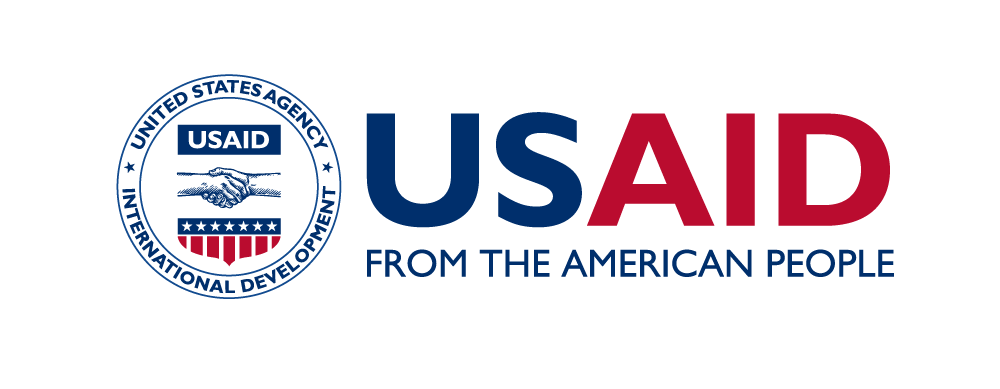 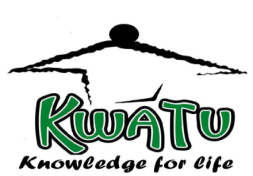 SIGNING ELIGIBILITY
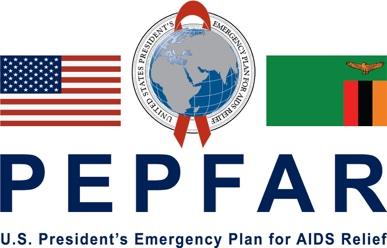 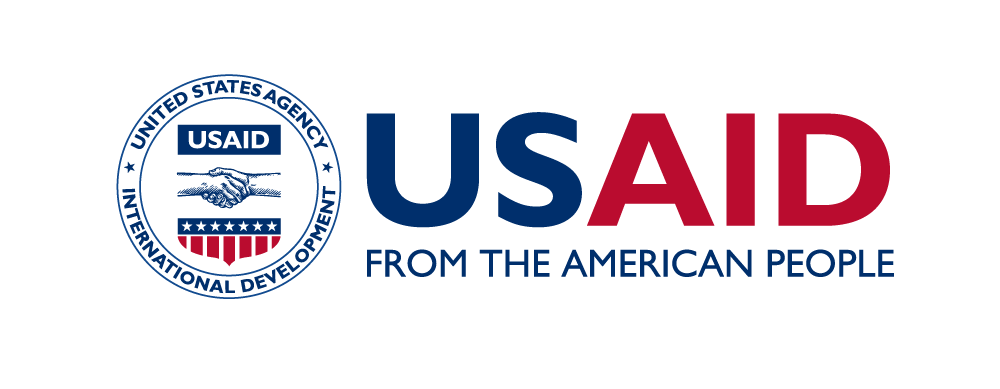 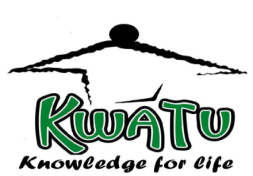 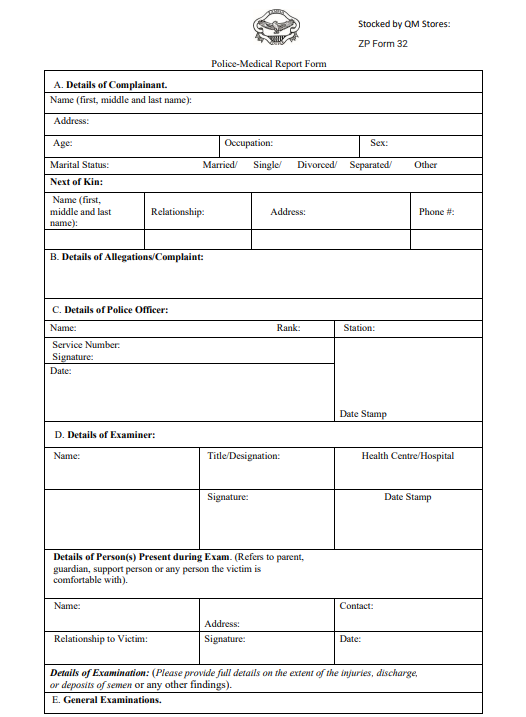 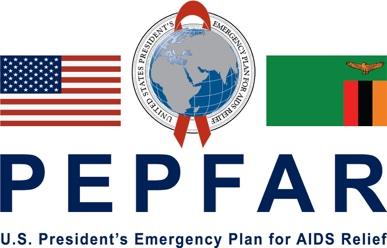 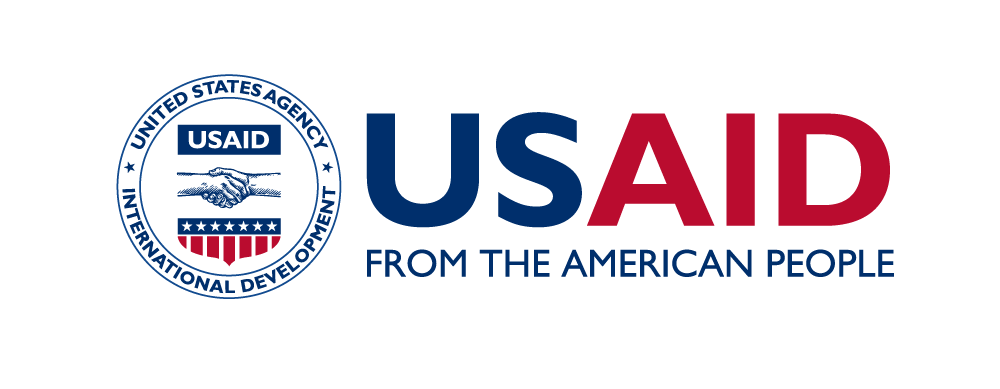 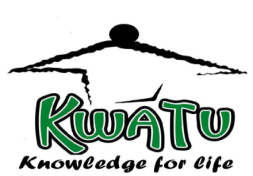 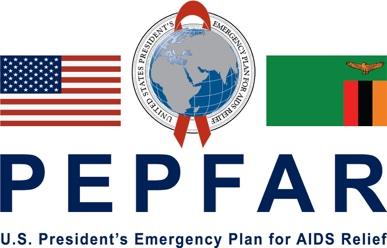 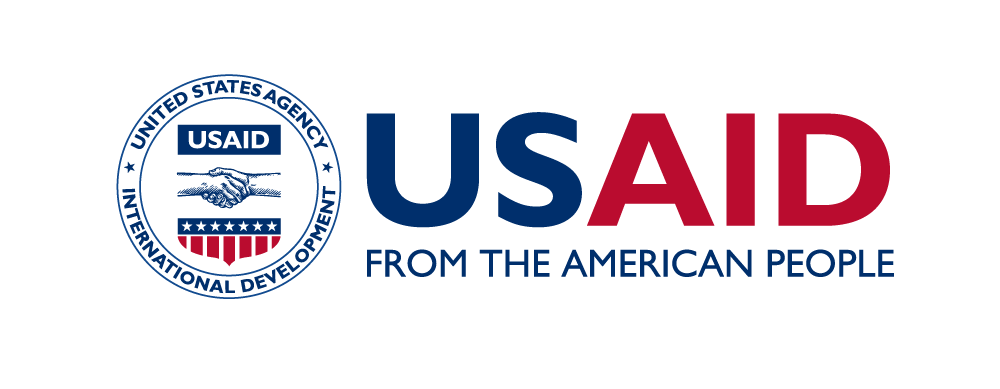 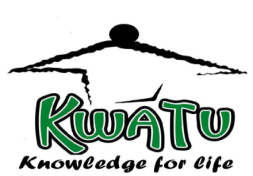 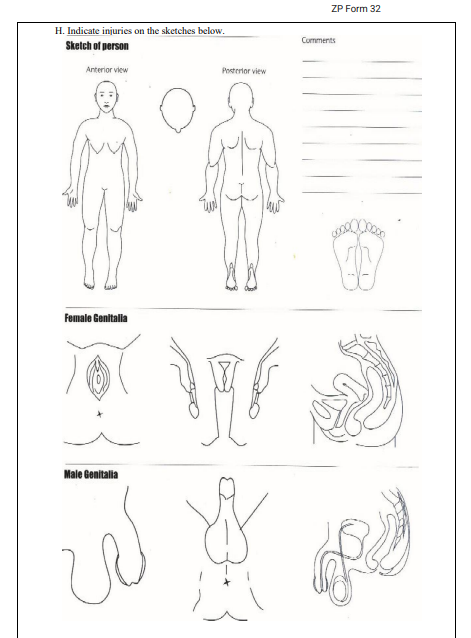 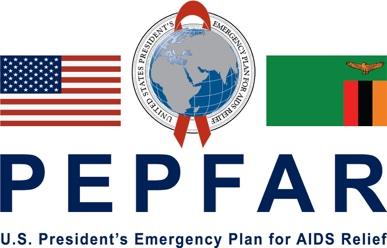 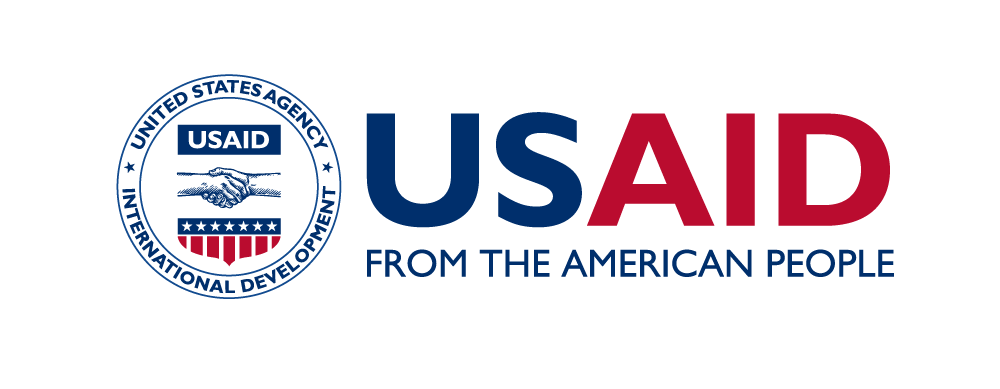 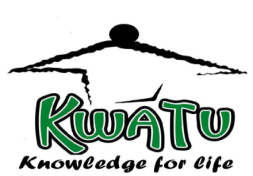 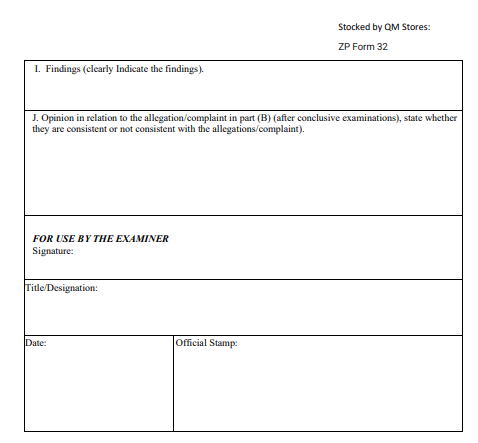 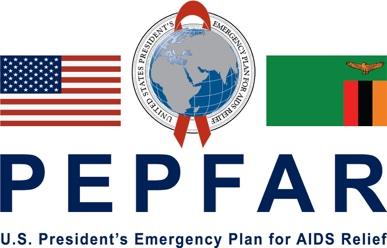 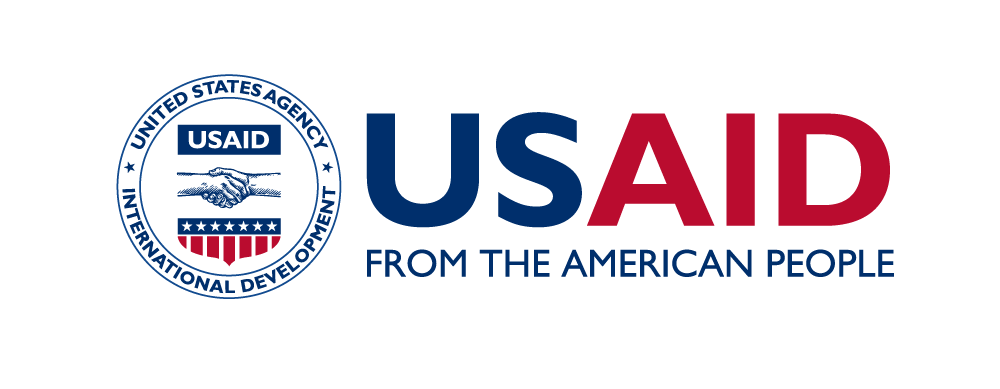 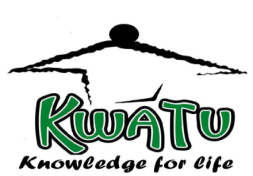 Disclaimer
ZCCP Kwatu Implemented USAID STOP GBV Now Project is made possible by the support of the American People through the United States Agency for International Development (USAID) and the U.S. President’s Emergency Plan for AIDS Relief.  The contents of this presentation is the sole responsibility of ZCCP and do not necessarily reflect the views of USAID, PEPFAR or the United States Government.
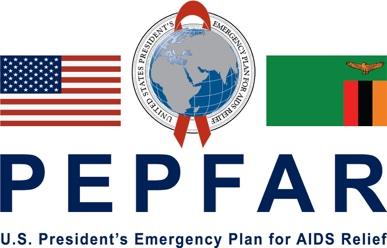 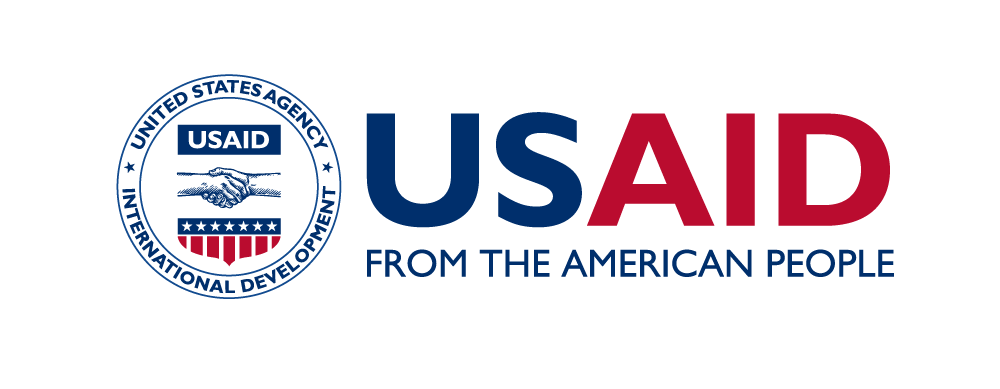 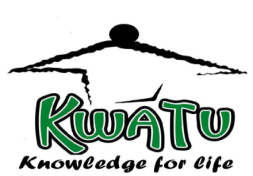 END OF PRESENTATION
Thank You…
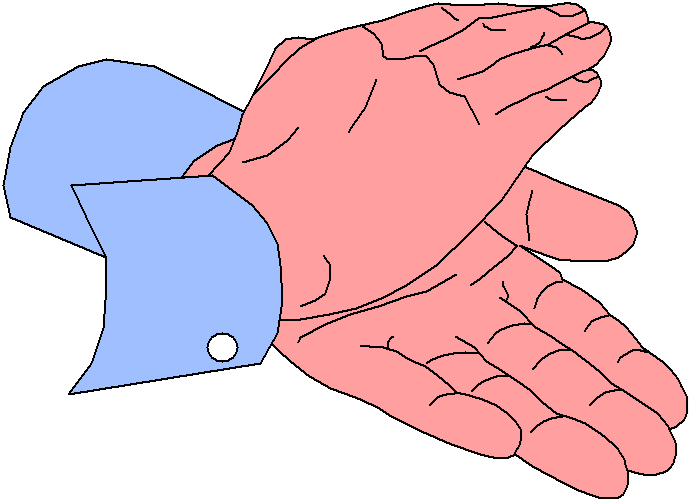